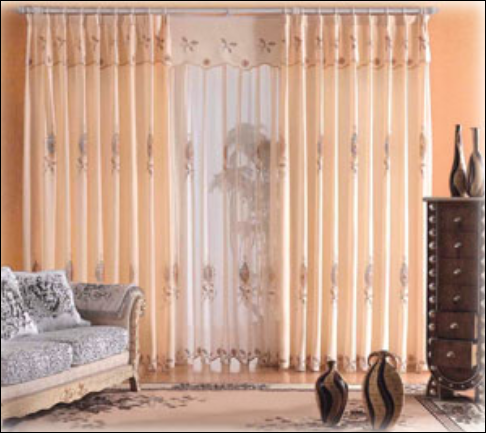 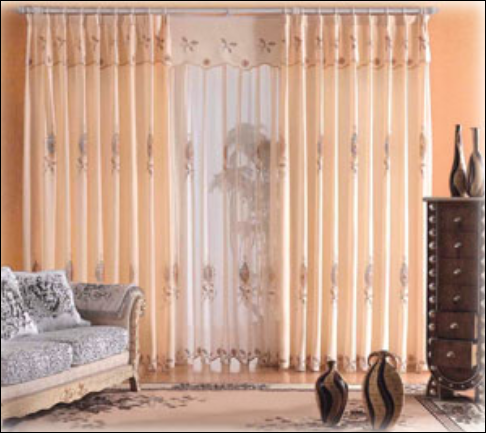 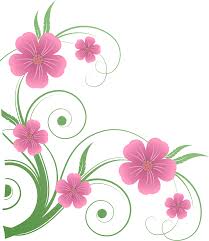 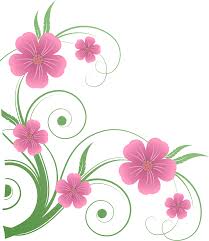 স্বাগতম
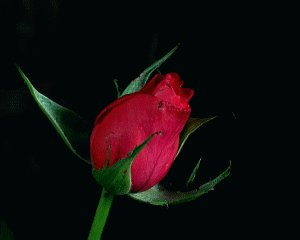 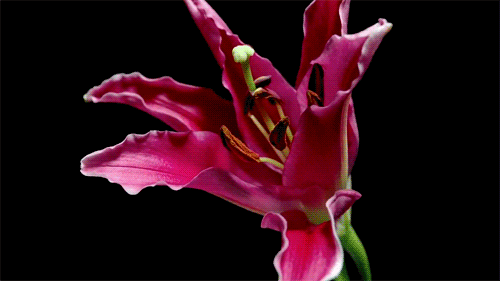 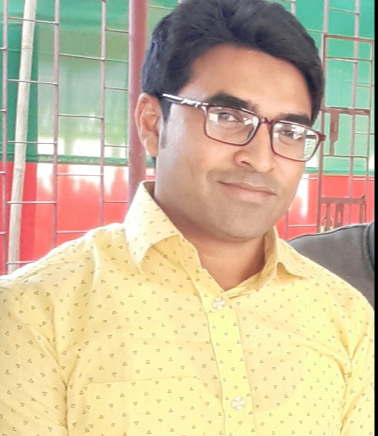 শিক্ষক পরিচিতি
মোঃ ইলিয়াছ 
সহকারি শিক্ষক
টৈটং সরকারি প্রাথমিক বিদ্যালয়
পেকুয়া,কক্সবাজার । 
০১৮৮৫-৯৭৯২৪০
E-mail: mdelias1985@gmail.com
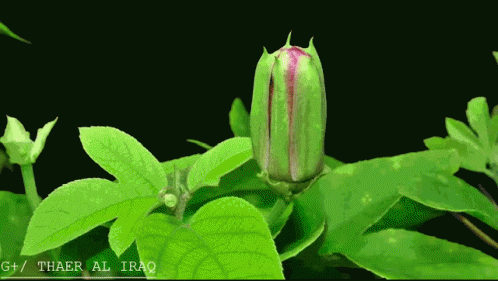 প্রাথমিক গণিত
পঞ্চম শ্রেণি
৪০ মিনিট
তারিখঃ ২৩-০৬-২০২১ ইং
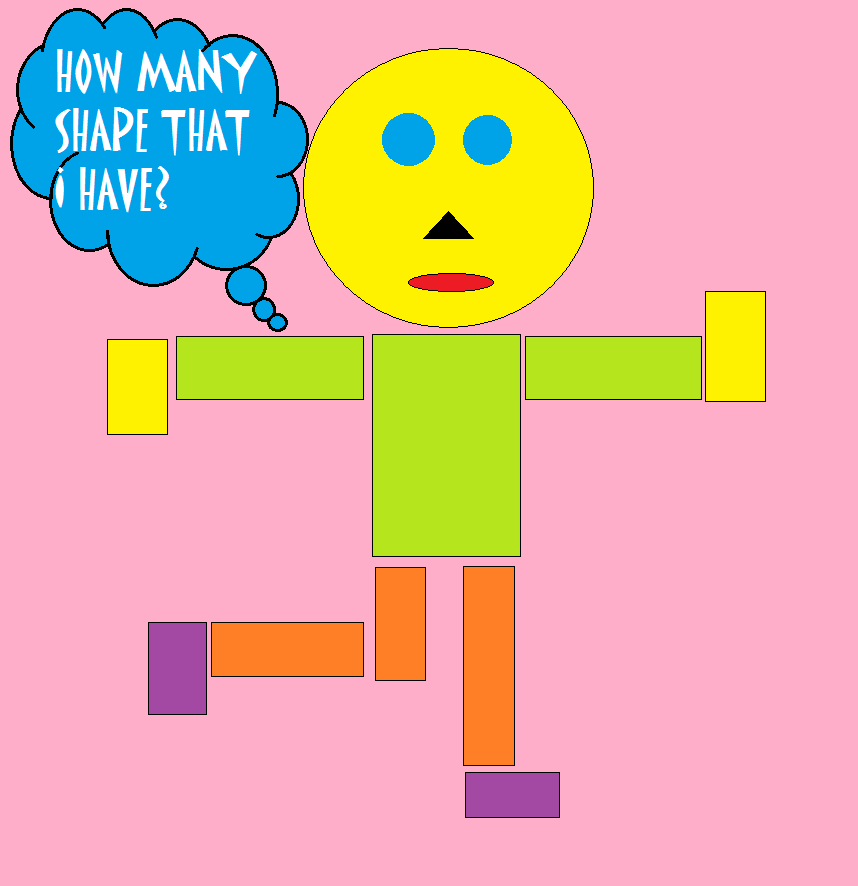 ছবিতে কী তোমরা কিছু দেখতে পাচ্ছ?
হ্যাঁ, তোমরা ঠিক বলেছ। ছবিতে কিছু জ্যামিতিক  আকৃতি রয়েছে। এ আকৃতিগুলো থেকে  আয়ত নিয়ে আলোচনা  করব।
আজকের আলোচ্য বিষয়ঃ
জ্যামিতি
পাঠ্যাংশঃ আয়ত
শিক্ষার্থীরা এ পাঠ শেষে যা যা শিখবে
২৪.৩.১ আয়তক্ষেত্র সংক্রান্ত সহজ সমস্যা সমধান করতে  পারবে।
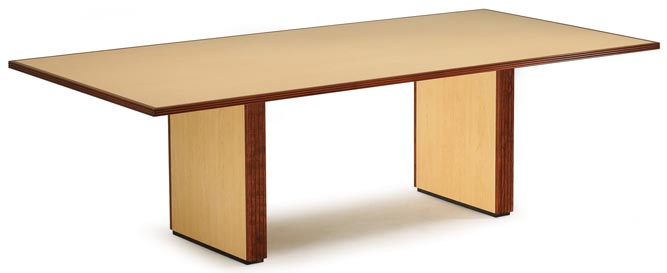 ছবিতে  আমরা কী  দেখতে  পাচ্ছি? একটা  টেবিল তাই - না।
টেবিলের  বিপরিত  পার্শদ্বয় একটু  লক্ষ্য  করে দেখ ।
দেখবে টেবিলের  বিপরিত  পার্শদ্বয়  পরস্পর  সমান ও সমান্তরাল এবং কোণগুলো
সমান। সুতারাং টেবিলটি হচ্ছে  একটি  আয়ত।
যে  চতুর্ভুজের  বিপরিত  বাহুদ্বয় পরস্পর  সমান  ও সমান্তরাল এবং কোণগুলো সমকোণ  তাকে  আয়ত  বলে।
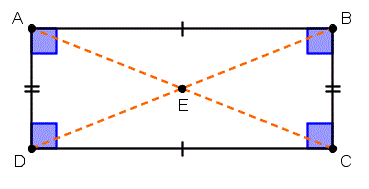 চিত্রে, AB এবং DC বাহুদ্বয় পরস্পর সমান ও সমান্তরাল। AD এবং BC বাহুদ্বয় পরস্পর সমান ও সমান্তরাল। আবার, AC কর্ণ=BD কর্ণ। সুতারাং  একটি আয়ত।
চিত্রঃ-   আয়ত
১। প্রশ্নের উত্তর দাওঃ
আয়তের বিপরিত বাহুদ্বয় কেমন?
২। আয়তের কোণগুলো কেমন?
৩। আয়ত কাকে বলে?
১। আয়তের বিপরিত বাহুদ্বয় কেমন?
উত্তরঃ বিপরিত  বাহুদ্বয় পরস্পর  সমান  ও সমান্তরাল
২। আয়তের কোণগুলো কেমন?
উত্তরঃ কোণগুলো সমকোণ
৩। আয়ত কাকে বলে? 
উত্তরঃ যে  চতুর্ভুজের  বিপরিত  বাহুদ্বয় পরস্পর  সমান ও সমান্তরাল এবং কোণগুলো সমকোণ  তাকে  আয়ত  বলে।
পরিকল্পিত কাজ
তোমাদের পাঠ্য বইয়ের ১০১ পৃষ্ঠায়
আয়ত অঙ্কন করঃ
(১) আয়তঃ ভূমি ২ সেমি , উচ্চতা ৪ সে মি
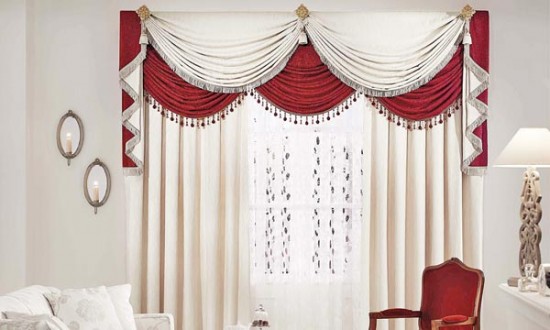 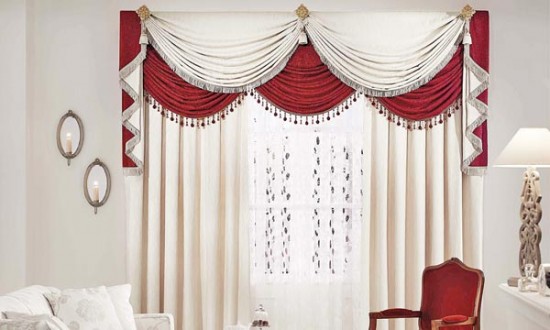 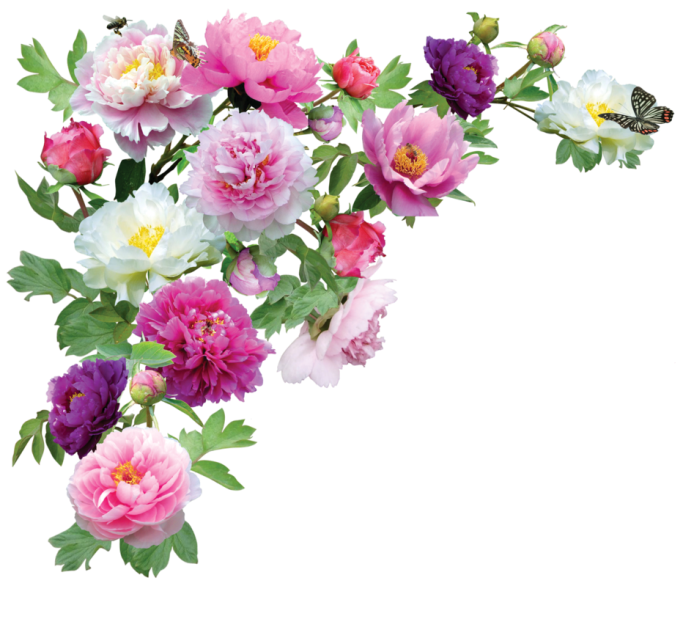 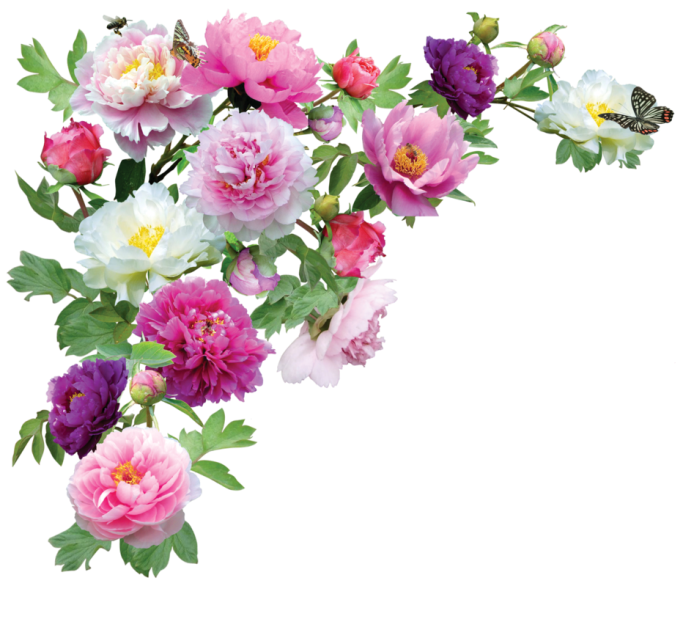 সবাইকে ধন্যবাদ
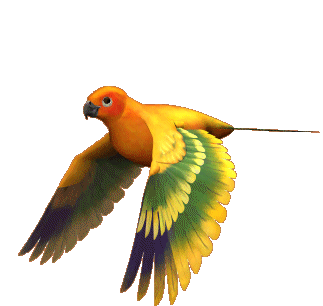 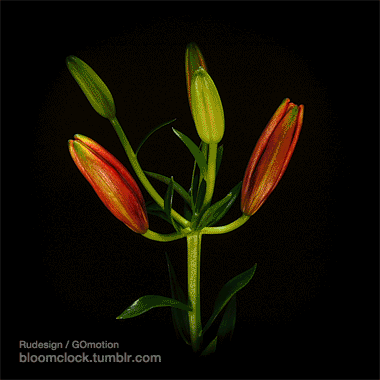 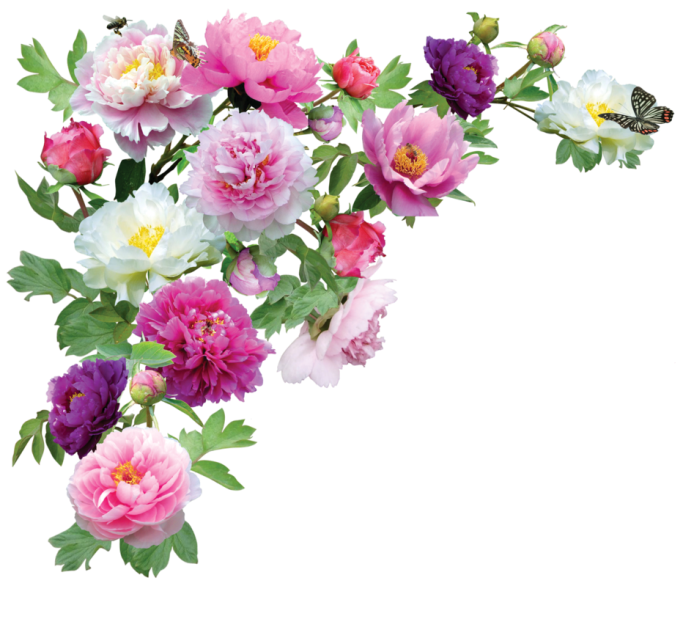 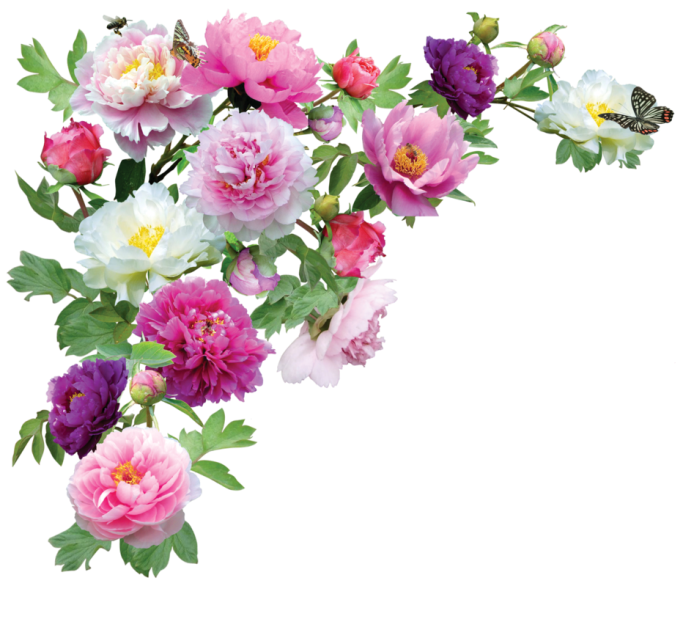